Quiz seminar 2016.
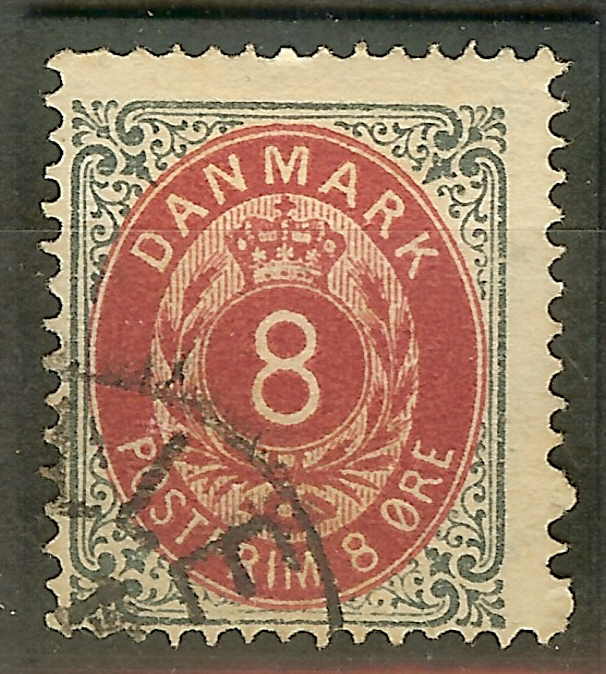 Hvad kaldes denne rammeHvilket tryk og pos.
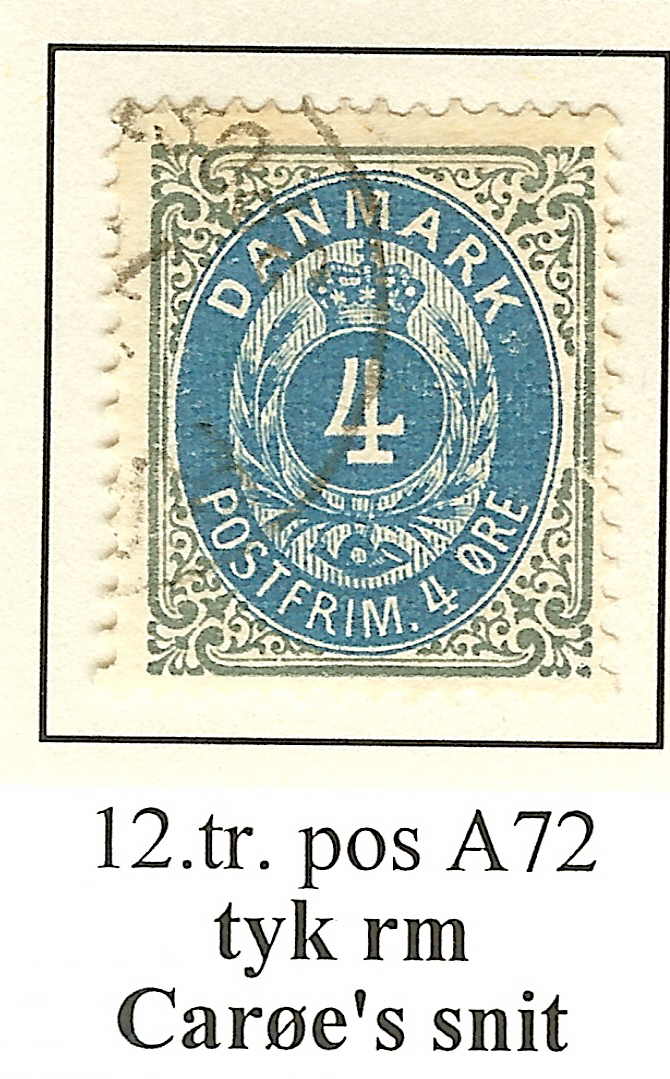 Hvad kaldes den store rammefejlBlokkens tryk og pos.
Tryk og pos?
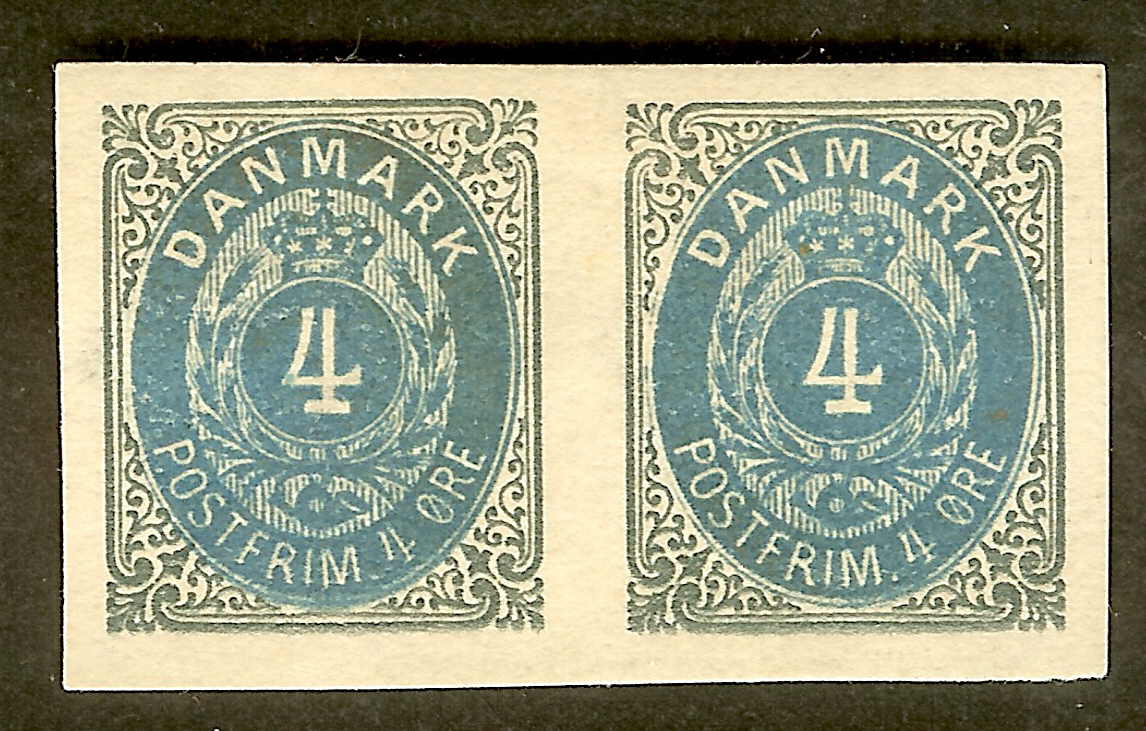 Tryk og positioner?
Portoens fordeling?Brevet sendt 21.11 1891.
Tryk og pos?
Her ses essay type VII.Hvad er forskellen på type VI og VII
[Speaker Notes: Essays til 48 sk , her type 7.]
Tryk og pos.?
[Speaker Notes: 16ø tr 31 pos 51 omv rm]
Tryk og pos?
Tryk og pos?
[Speaker Notes: Stor perlefejl]
Hvilken pos
Hvilket tryk?
[Speaker Notes: 4 sk tr 13, pos A18 omv rm, bemærk rammebule i syd ramme på pos 7 og 9.]
Tryk og pos?
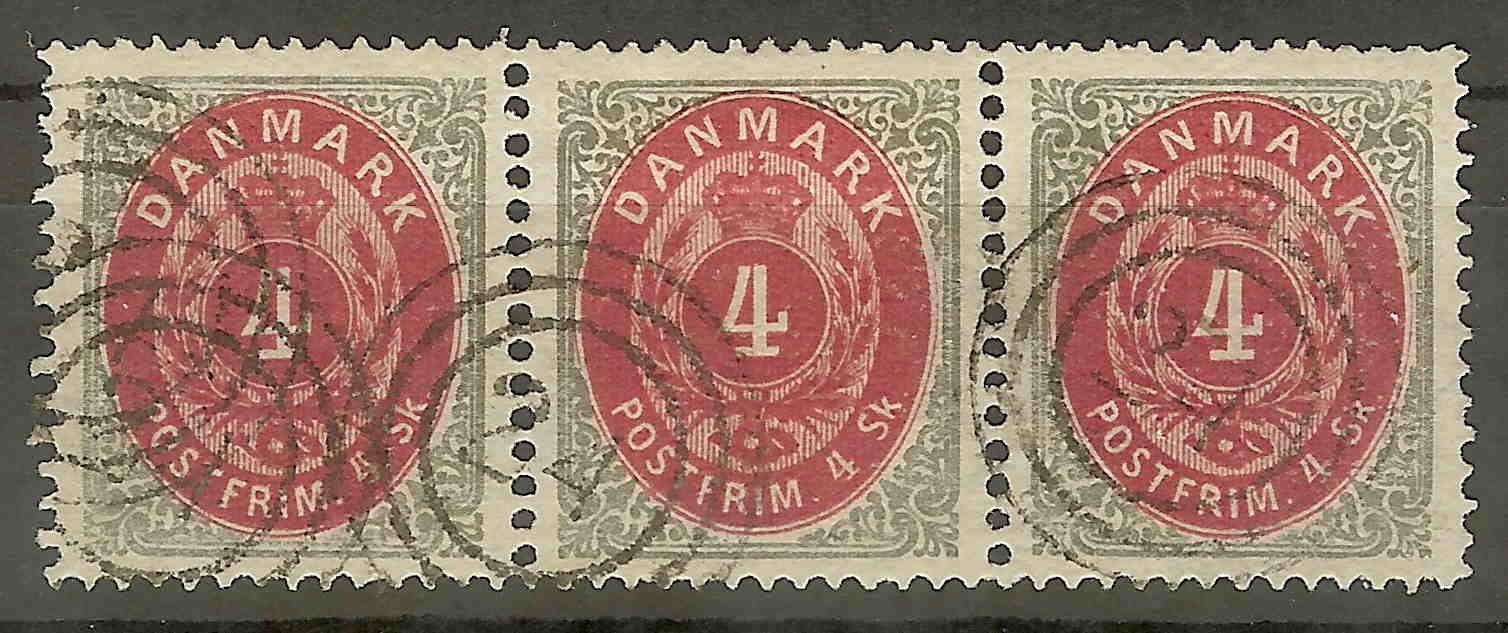 Tryk og pos??
[Speaker Notes: Parstykke ret og omv rm med takningsfejl pos A5-A6.]
Tryk og pos?
Hvilket tryk
Tryk og pos?
Hvilket tryk?
Tryk og pos?
[Speaker Notes: Fundet på QXL  Mærket er grovtakket.  Bemærk dato:  9-4-00.  tr 7 pos 50 isoleret ramme. Alle grovtakkede rette rammer stemplet inden september 01 er pos 50 fra tryk 6 eller 7-]
Tryk og pos?
[Speaker Notes: 12ø tr 26 pos 50 isloeret ramme.  Kendetegn  rød streg.]
Portoens sammensætningSendt 15.9 1876.
Tryk og pos?
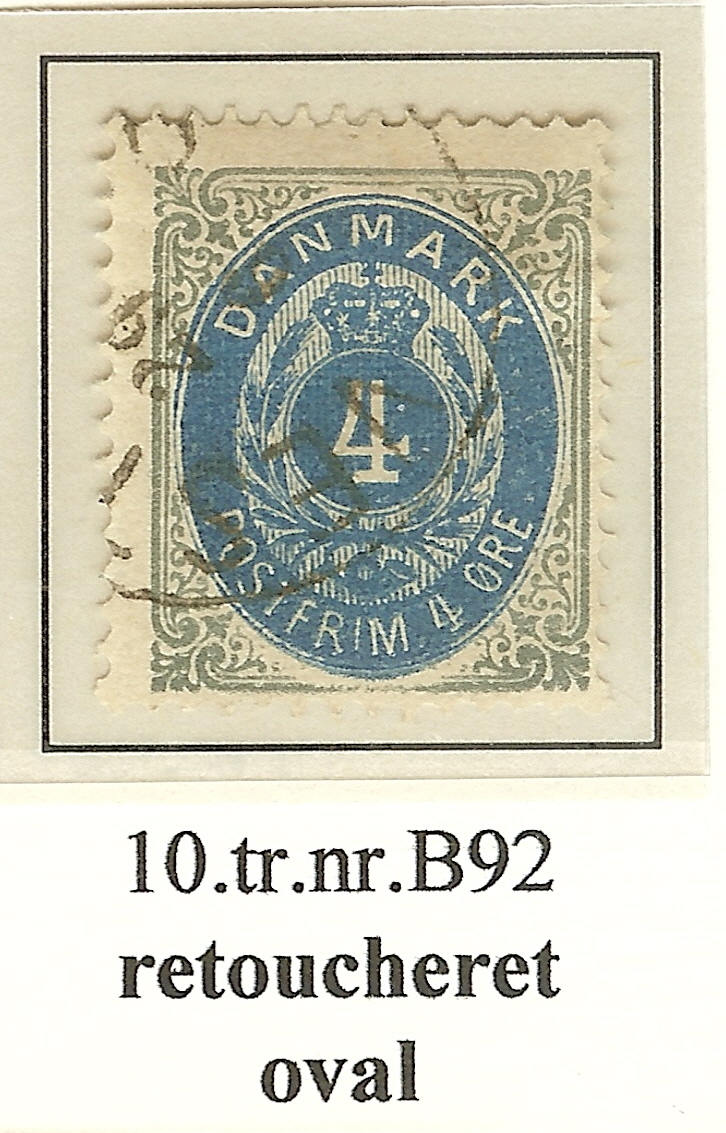 Tryk og pos
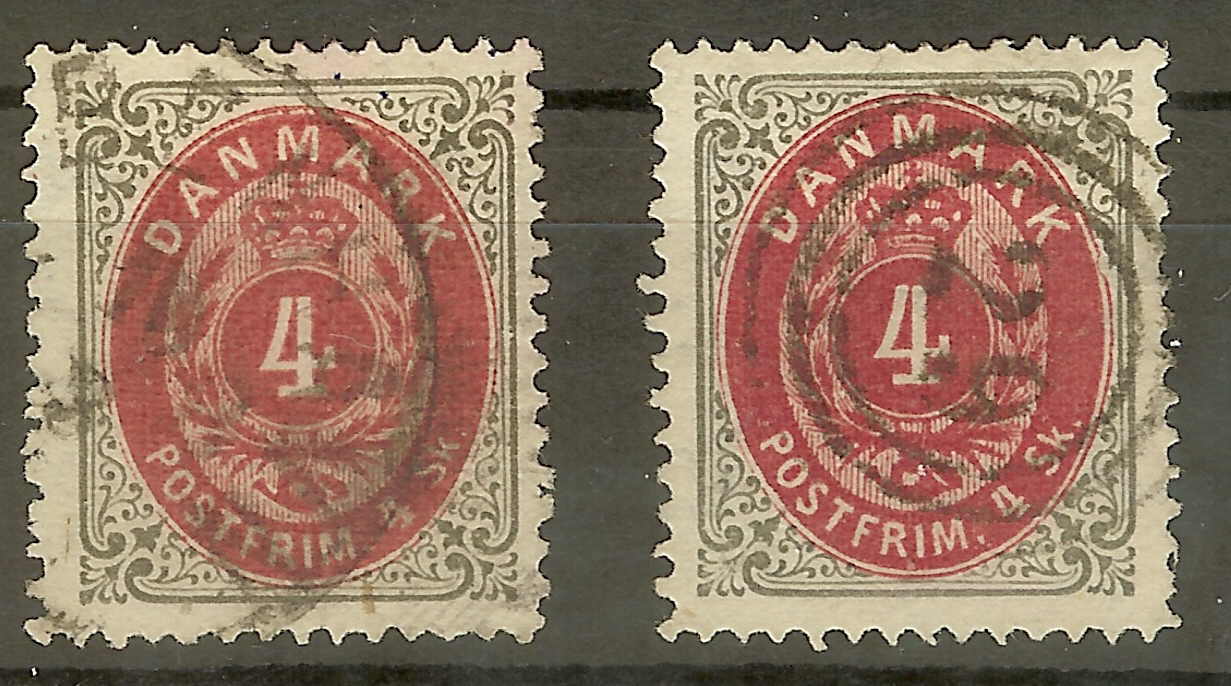 Hvilken kliche’ ??
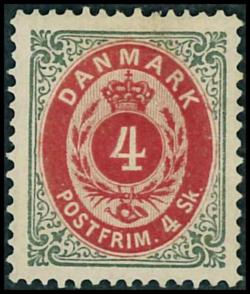 [Speaker Notes: Dette mærke indgår ikke i samlingen, men er set til salg på auktion. Hvad fortæller dette mærke os.  Det er en 4 sk med omvendt ramme, så langt så godt. Den afskårne midterfjer minder om en kliche fra hovedgruppe 4. Desuden har mærket en bule på inder rammelinie i vest.]
Portoens sammensætning
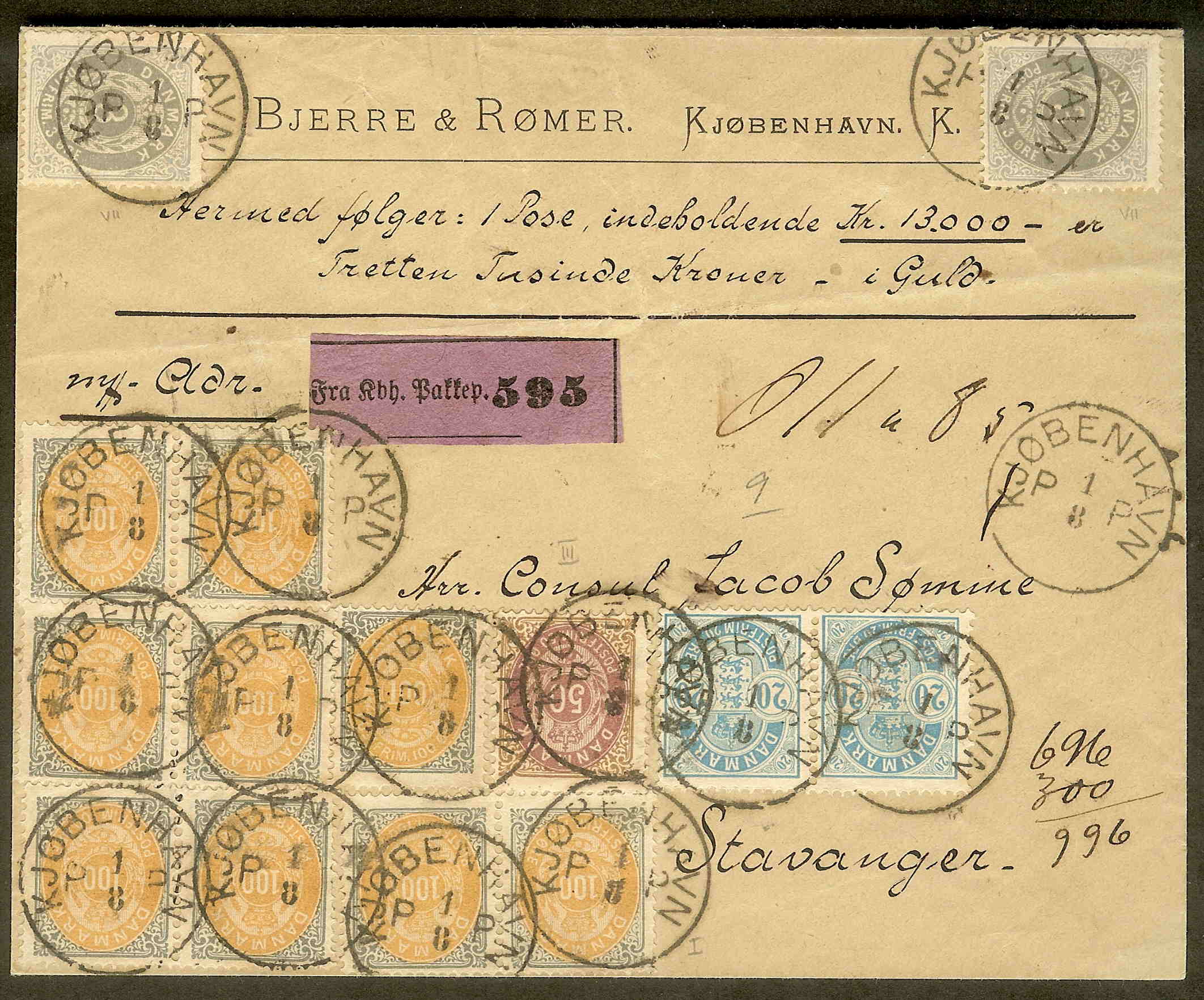 Slut
Spørgsmål
[Speaker Notes: Det var hvad jeg har valgt at vise fra min samling. Gå op og se, der er rigtig mange isolerede rammer som jeg ikke har nævnt. Den vil blive gjort klar til KPK udstillingen i efteråret.]